Figure 2. Emotional reactivity was intact in Cdkn1cBACx1 animals. There were no differences between ...
Hum Mol Genet, Volume 25, Issue 24, 15 December 2016, Pages 5407–5417, https://doi.org/10.1093/hmg/ddw357
The content of this slide may be subject to copyright: please see the slide notes for details.
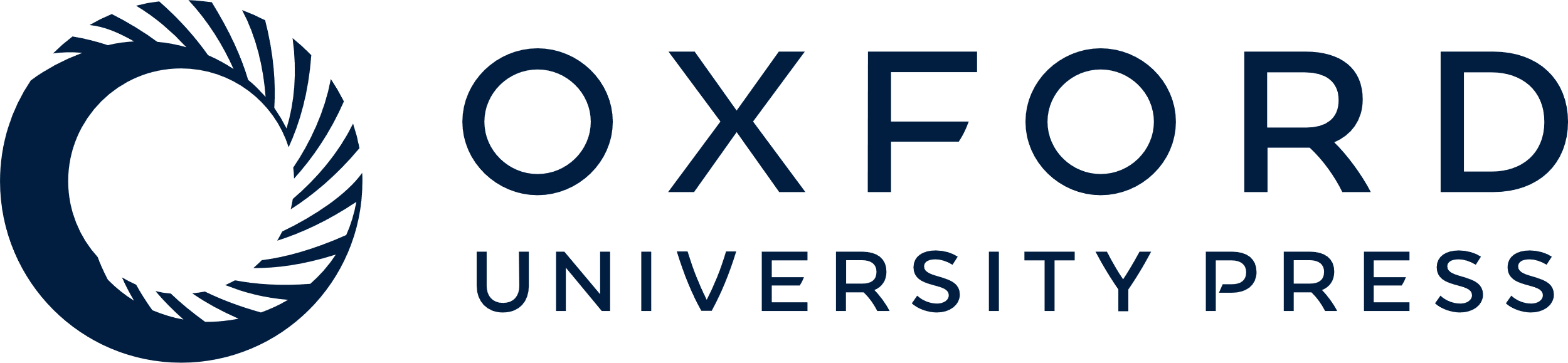 [Speaker Notes: Figure 2. Emotional reactivity was intact in Cdkn1cBACx1 animals. There were no differences between Cdkn1cBACx1 animals and their WT littermates in measures on the EPM test, including (A) time spent on open arm, (B) entries into open arm and (C) latency to first enter open arm. Similarly, there were no differences between Cdkn1cBACx1 animals and their WT littermates in measures on the OF test, including (D) time spent in centre zone, (E) entries into centre zone, and (F) latency to first enter centre zone. Data shown is ± SEM.


Unless provided in the caption above, the following copyright applies to the content of this slide: © The Author 2016. Published by Oxford University Press.This is an Open Access article distributed under the terms of the Creative Commons Attribution License (http://creativecommons.org/licenses/by/4.0/), which permits unrestricted reuse, distribution, and reproduction in any medium, provided the original work is properly cited.]